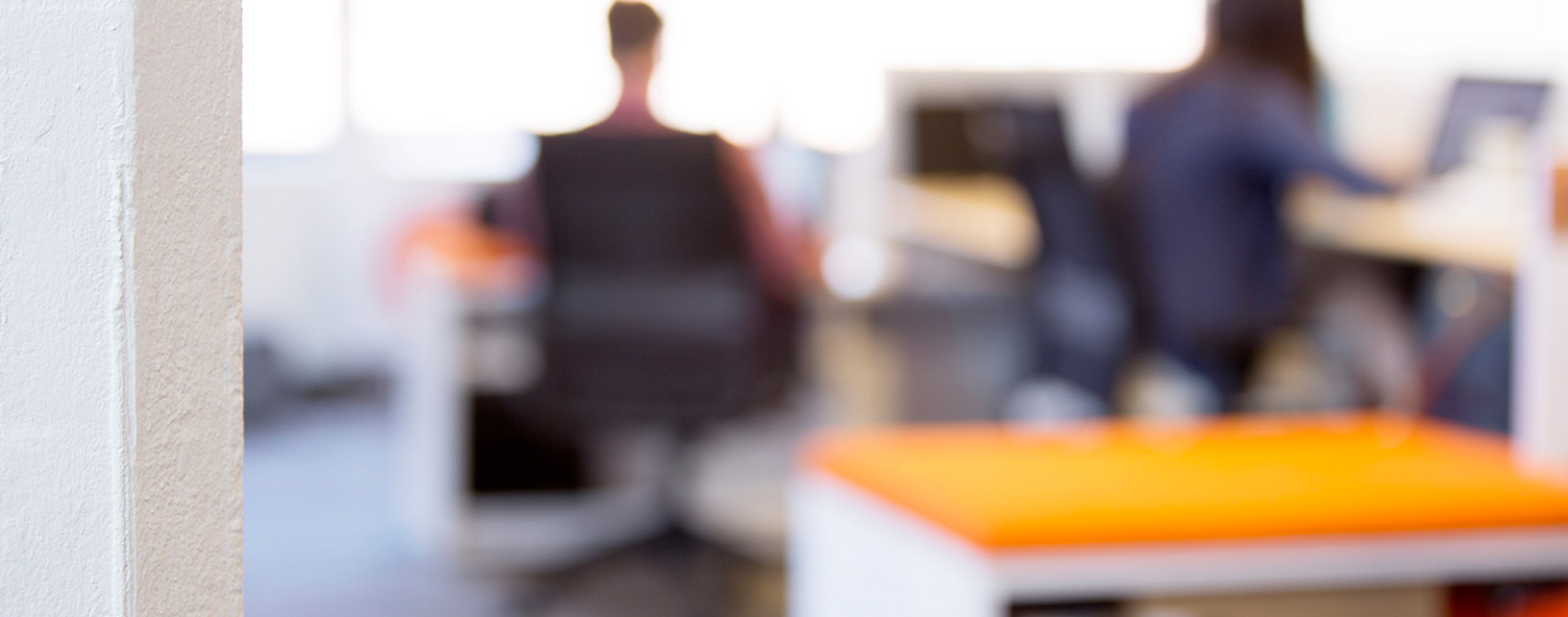 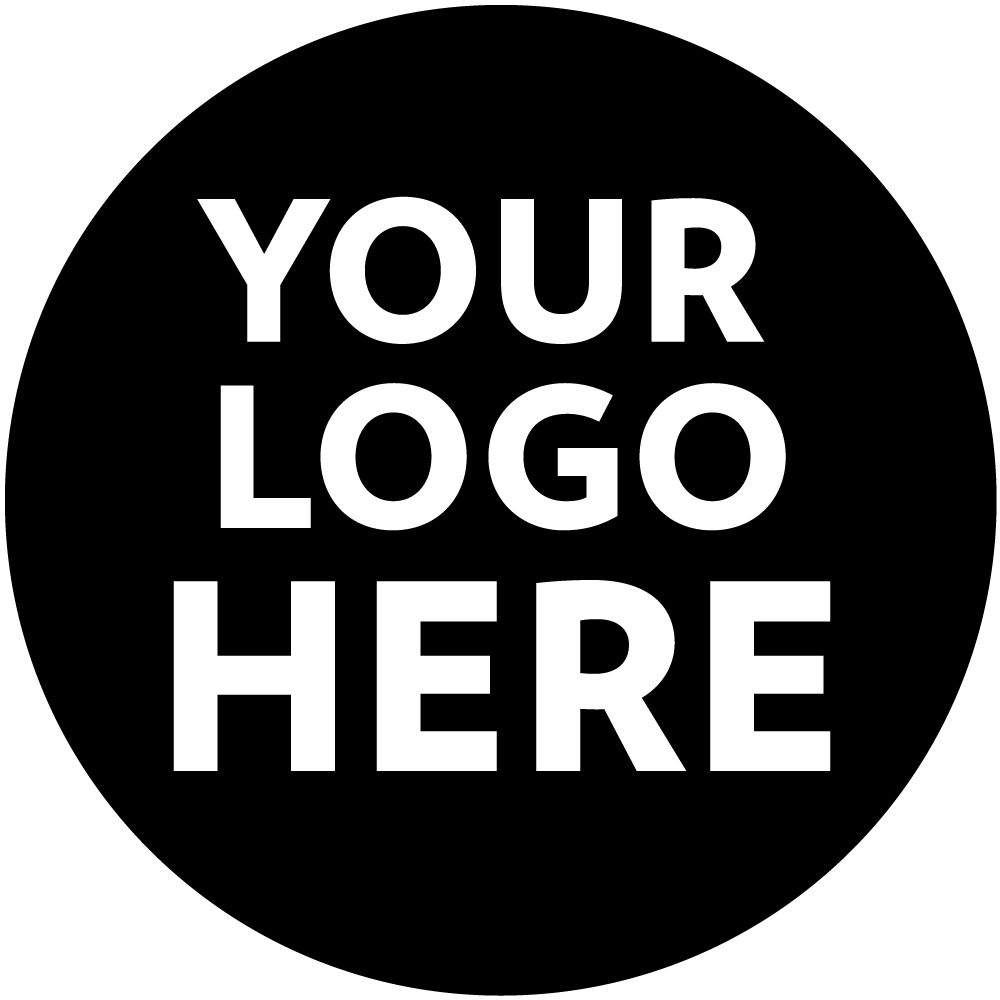 +
HUBSPOT CRM
The story of a deal in HubSpot CRM
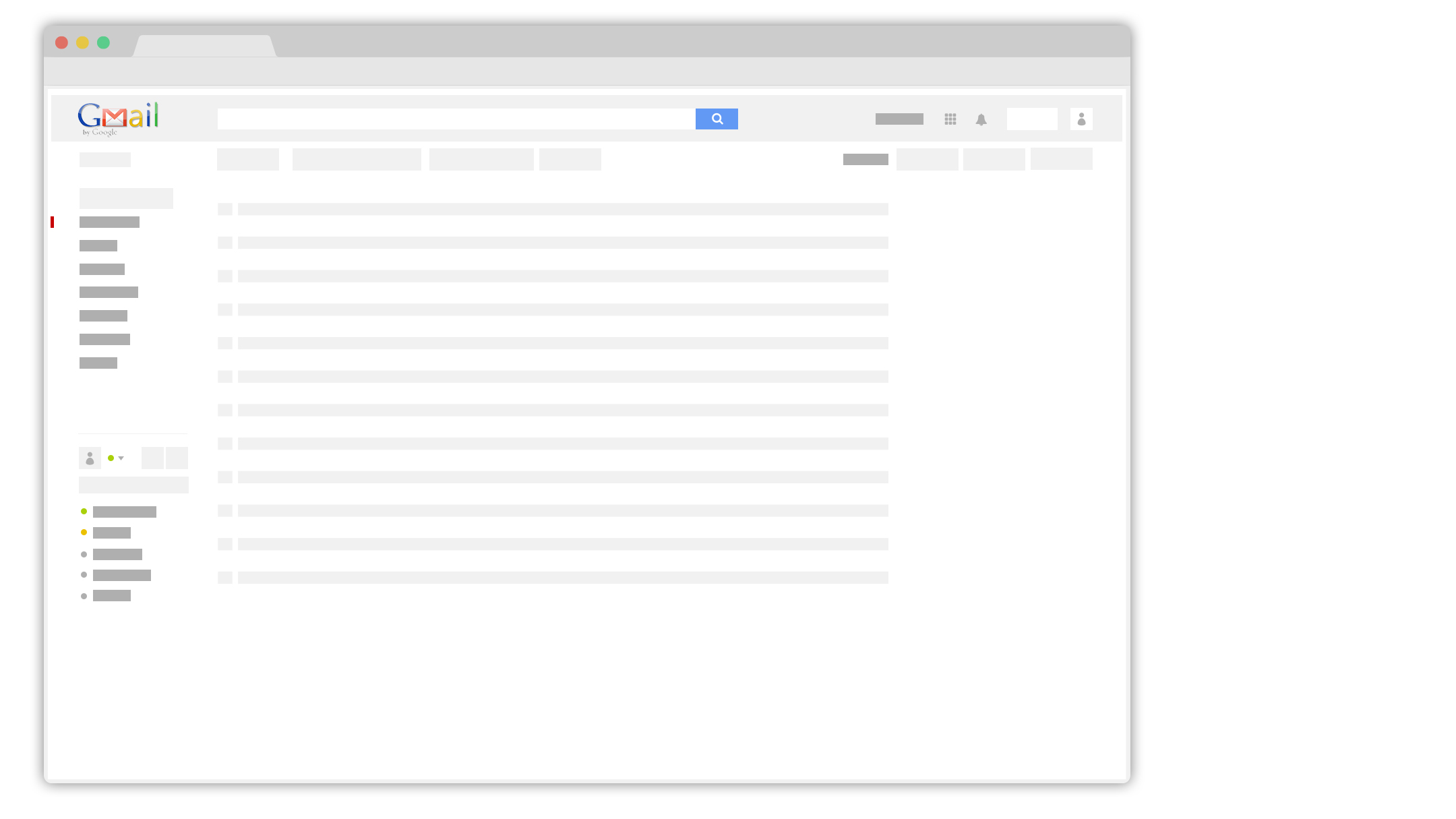 [Speaker Notes: It all starts in my inbox]
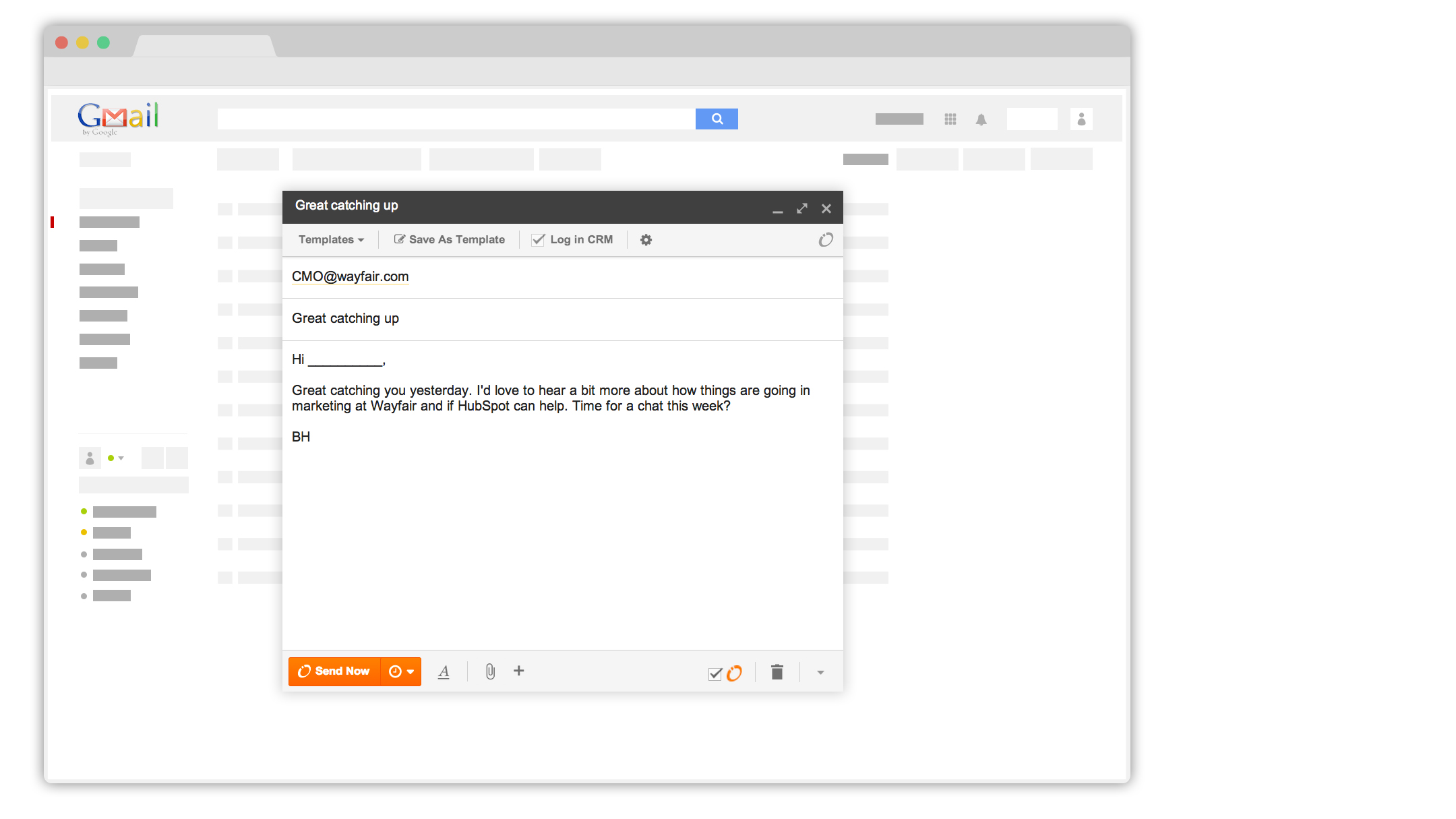 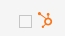 [Speaker Notes: Sending an email to Wayfair CMO]
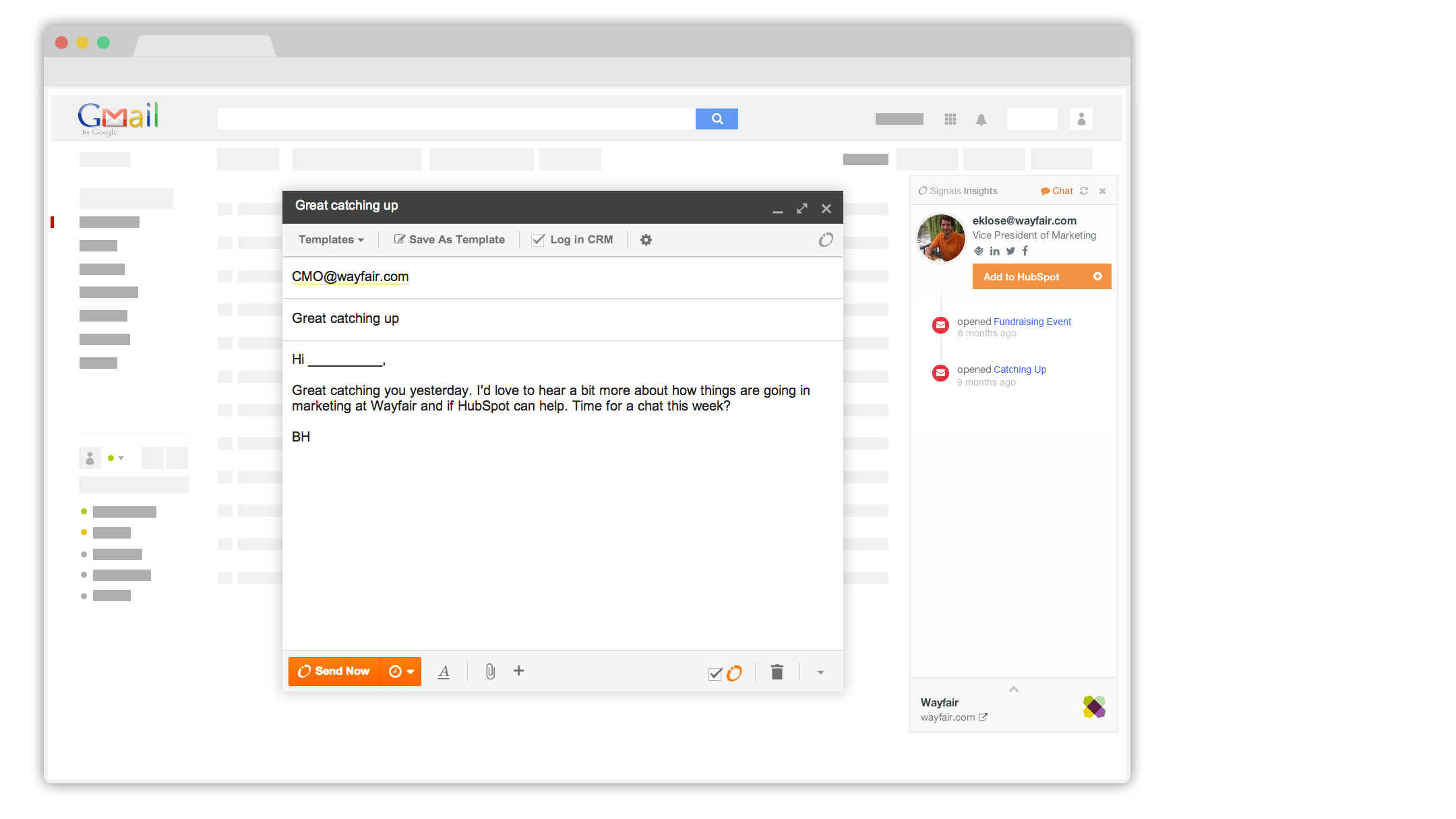 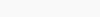 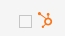 [Speaker Notes: Insights pops up. I can see some basic details about Eric, and the history of messages I’ve sent him... what he’s opened, what he’s clicked.]
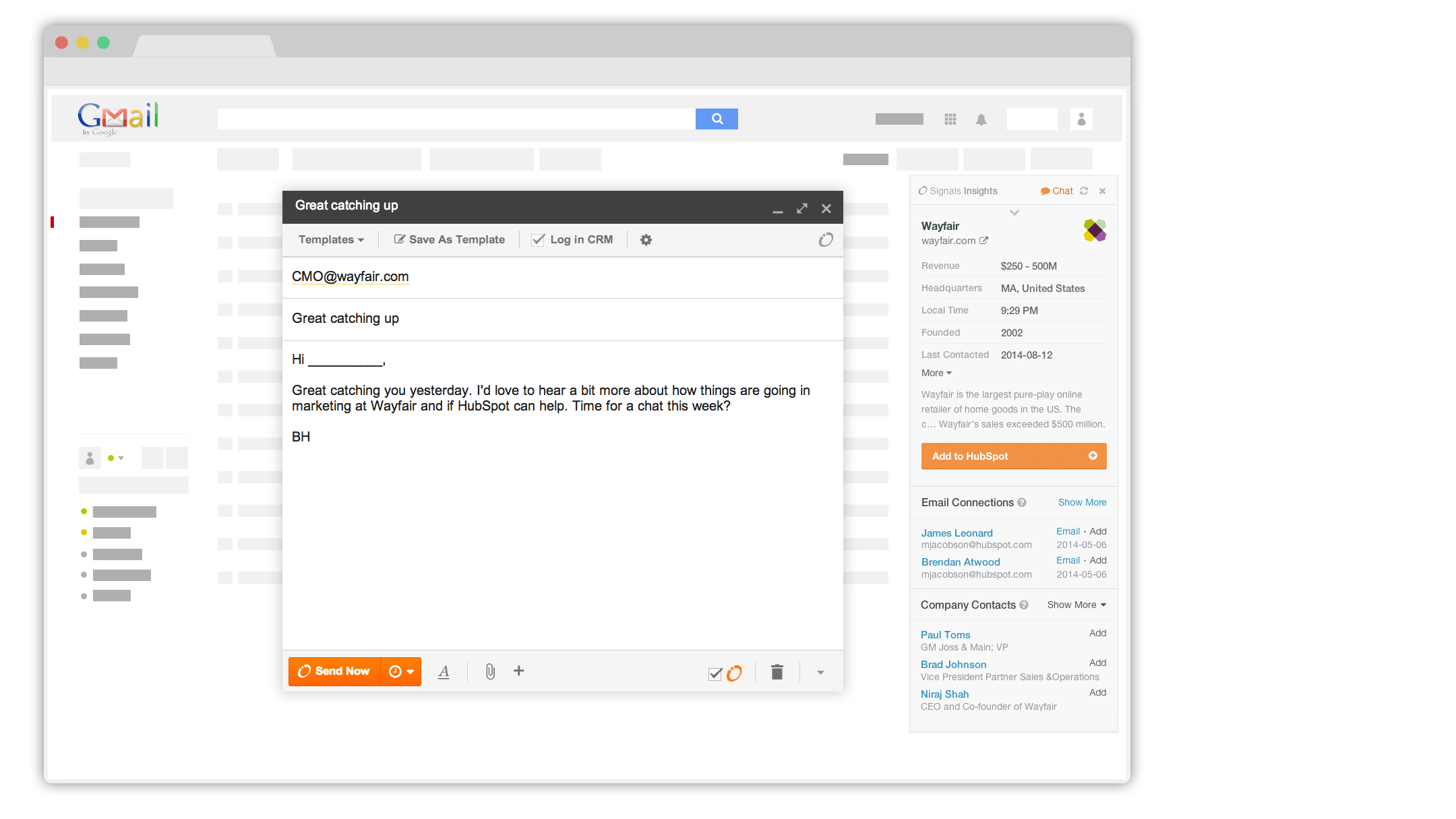 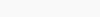 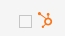 [Speaker Notes: I can click insights to see some useful details on the company. Looks like they aren’t in my CRM system yet, but a few folks here at HubSpot have corresponded with folks at Wayfair in the past (“email connections”.)]
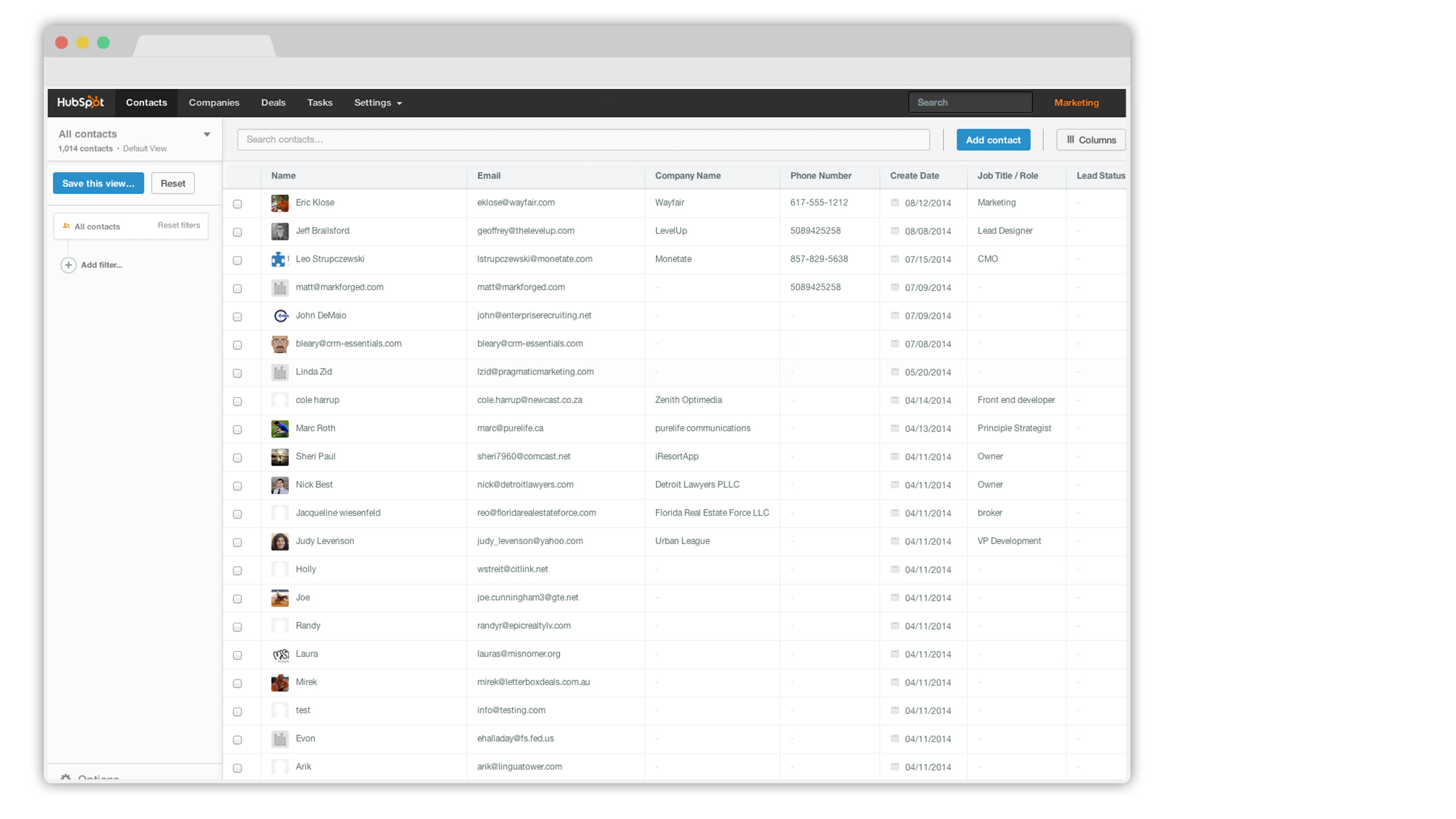 [Speaker Notes: Let’s jump over to CRM.]
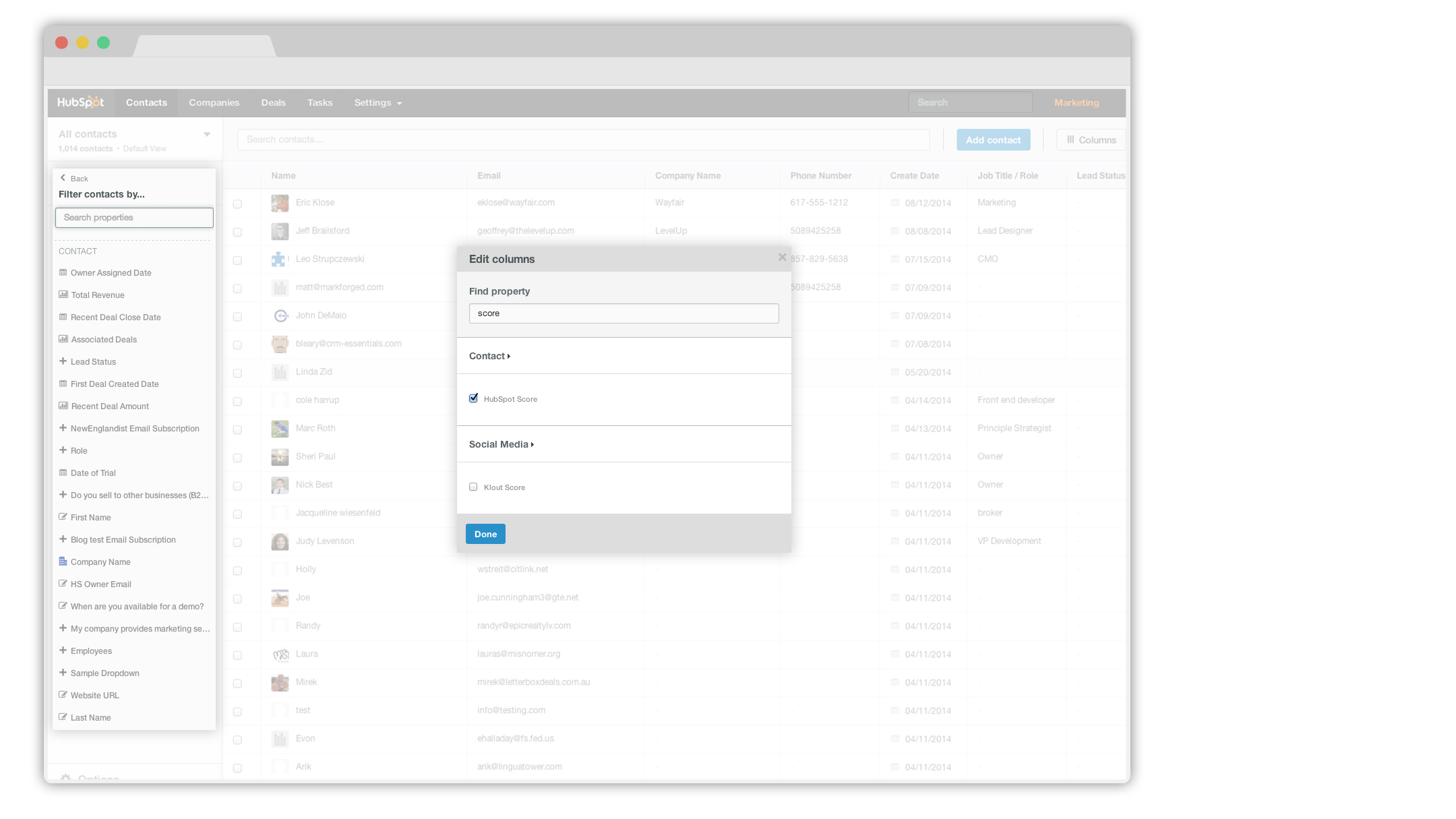 [Speaker Notes: We are looking at a table of contacts. Editing this view is easy. I can filter it based on any kind of criteria, add and rearrange any columns I want. Changing my view and sorting is instant.]
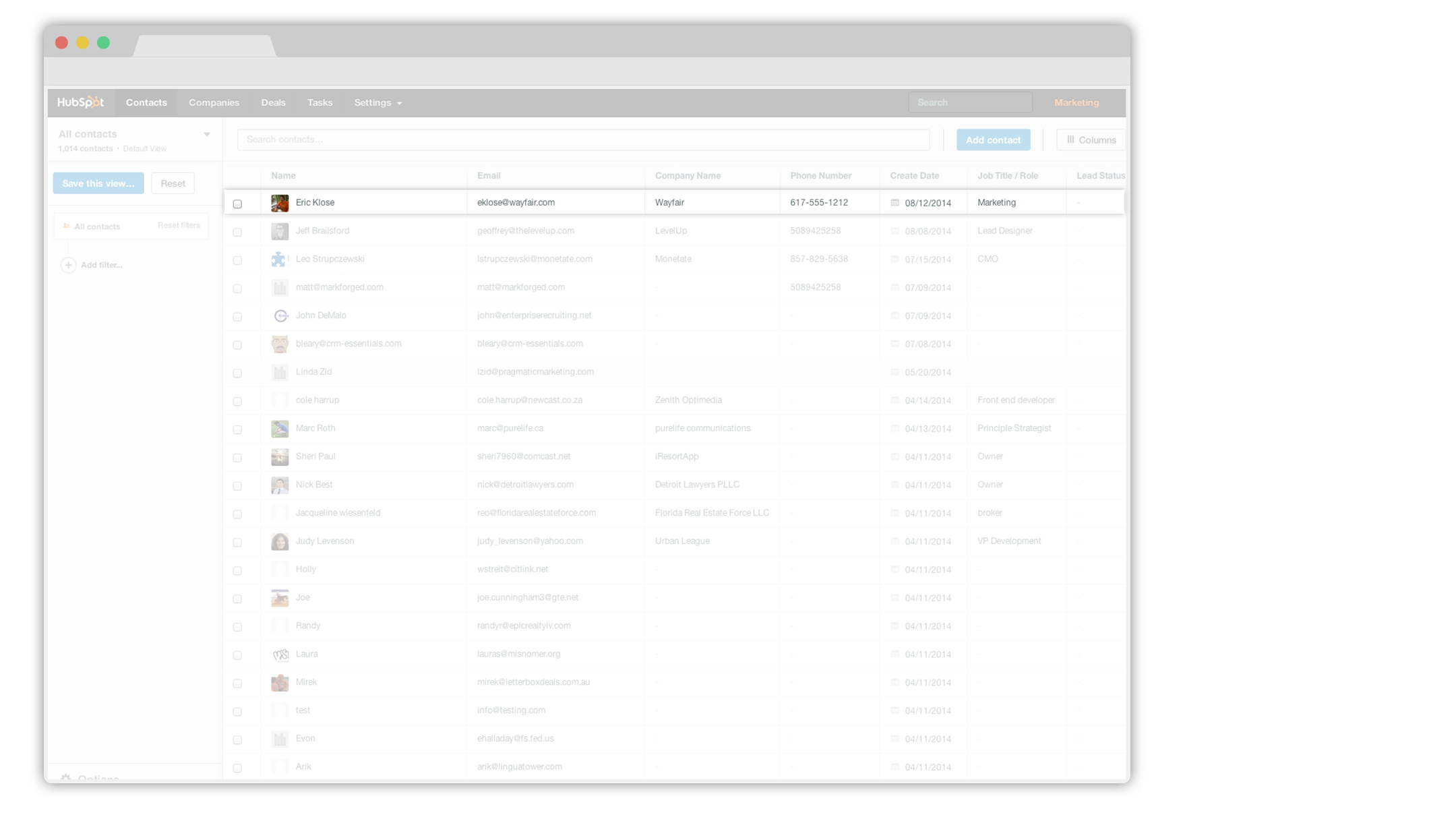 [Speaker Notes: There’s Eric. He wasn’t in my CRM, but HubSpot CRM detected the email I sent him and created a record for him automatically.]
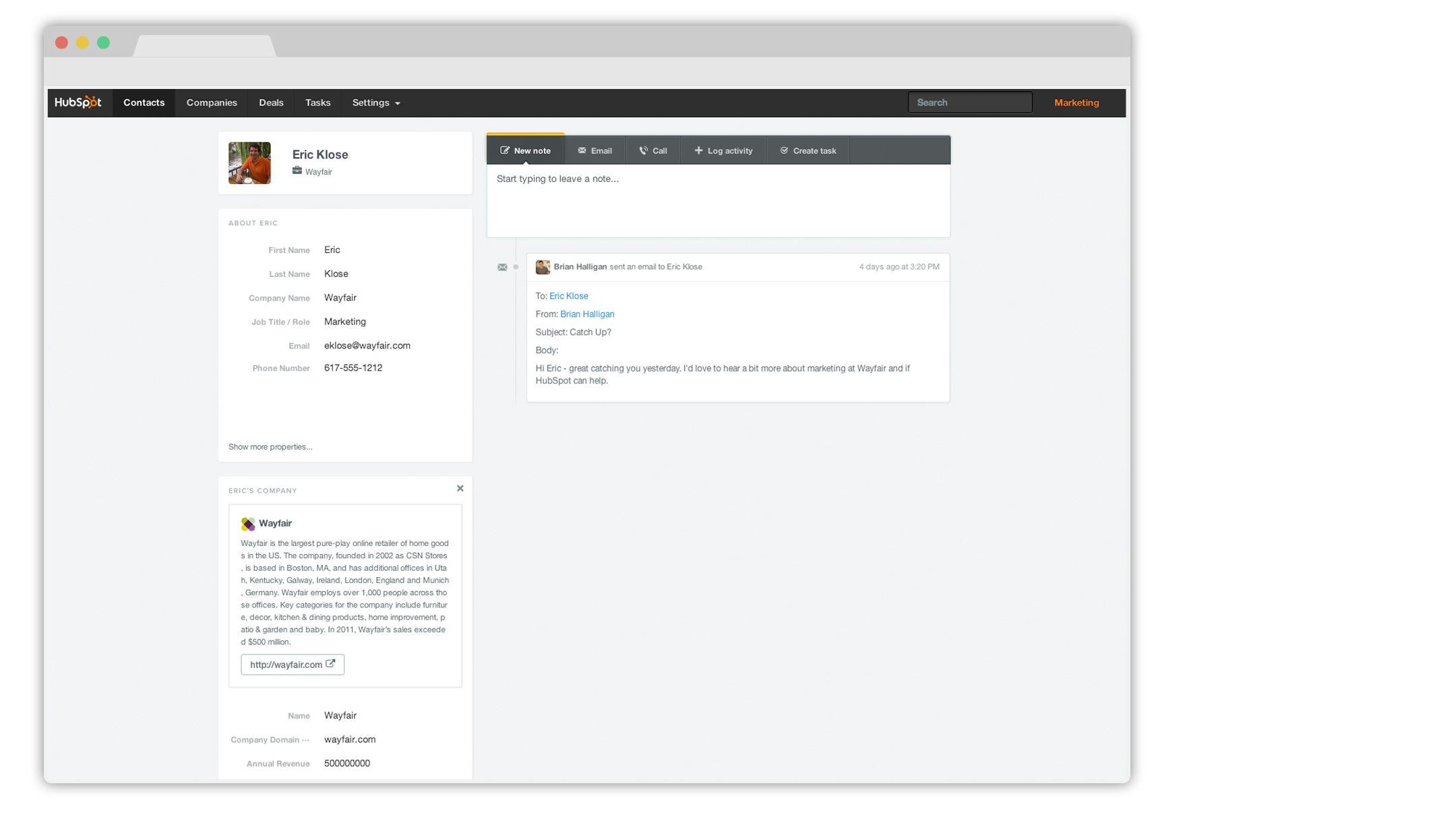 [Speaker Notes: Here’s his contact record. The email was logged in the timeline automatically.]
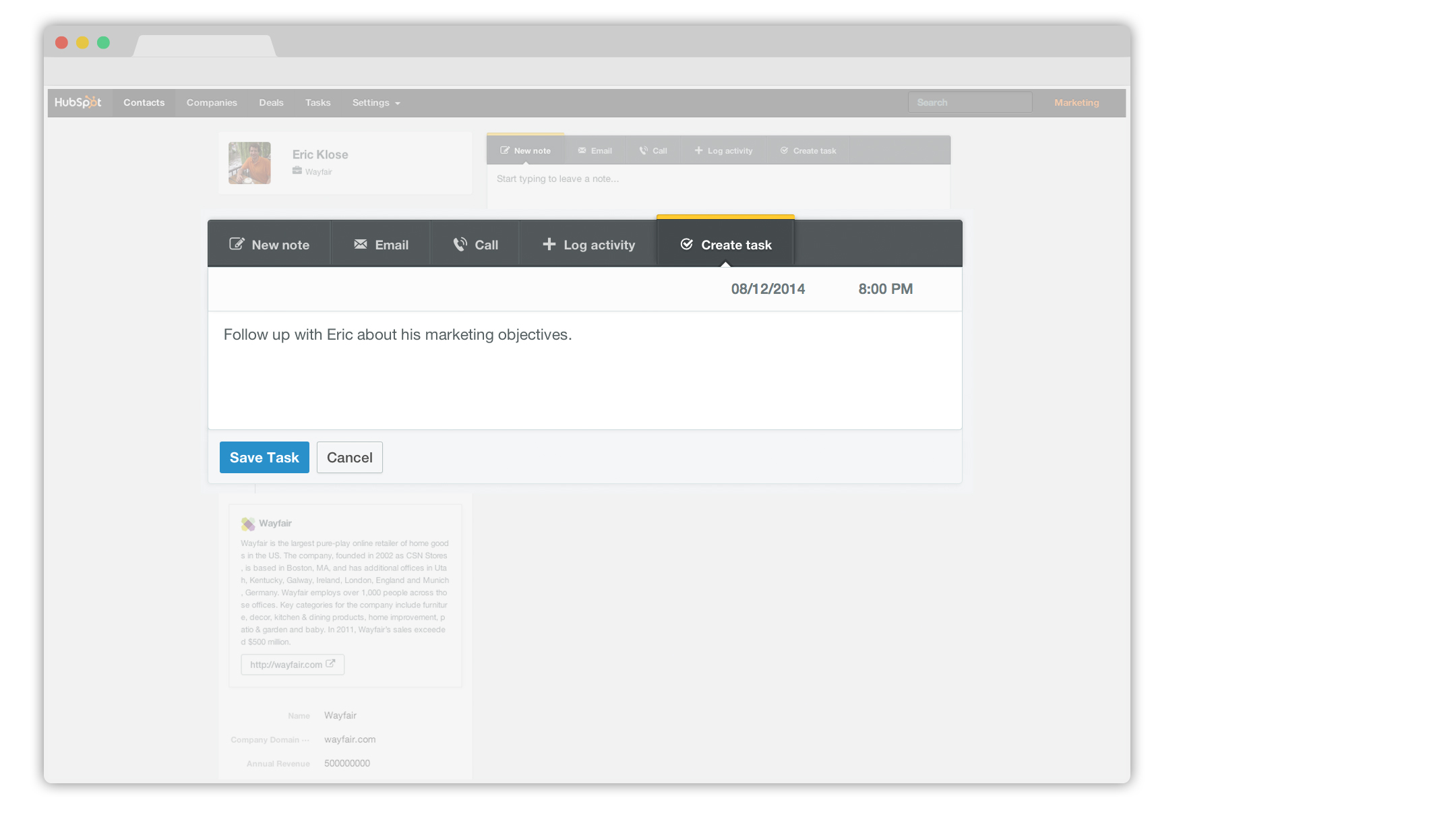 [Speaker Notes: I’m going to set a task for myself to follow up with Eric next week.]
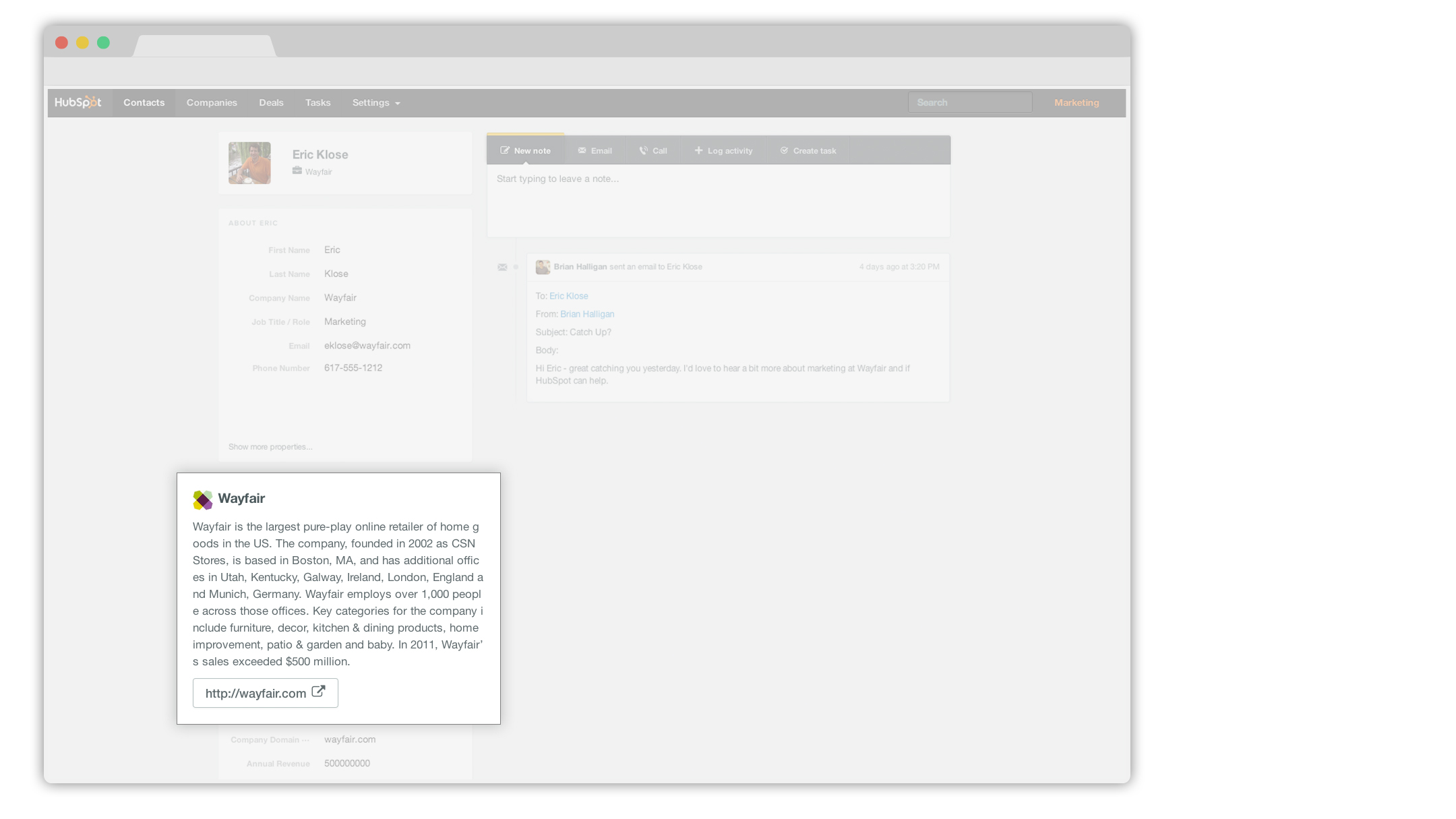 [Speaker Notes: HubSpot CRM even created a record for Eric’s company. Let’s click to his company profile and take a look.]
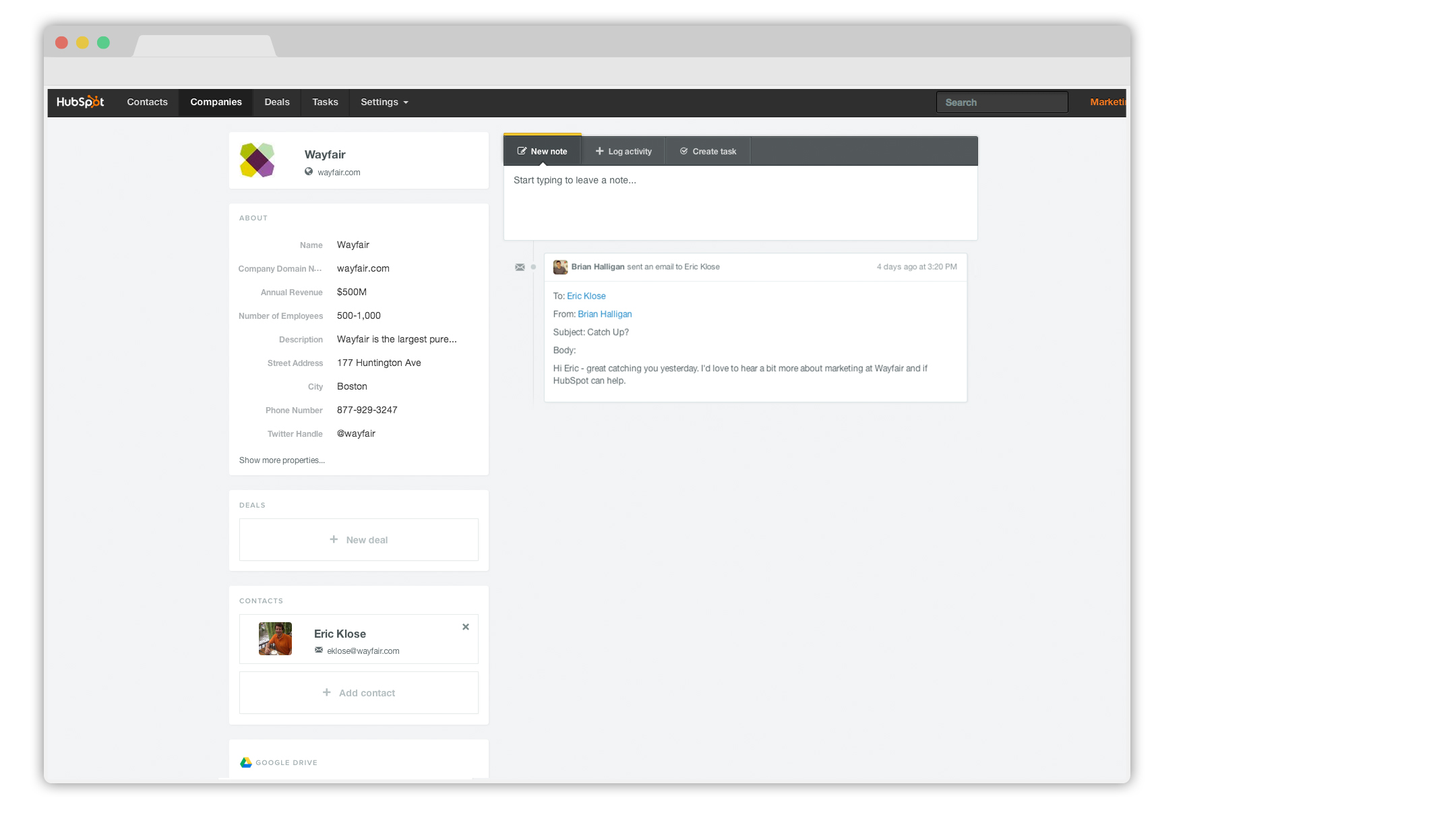 [Speaker Notes: Here’s our record for Eric’s company.]
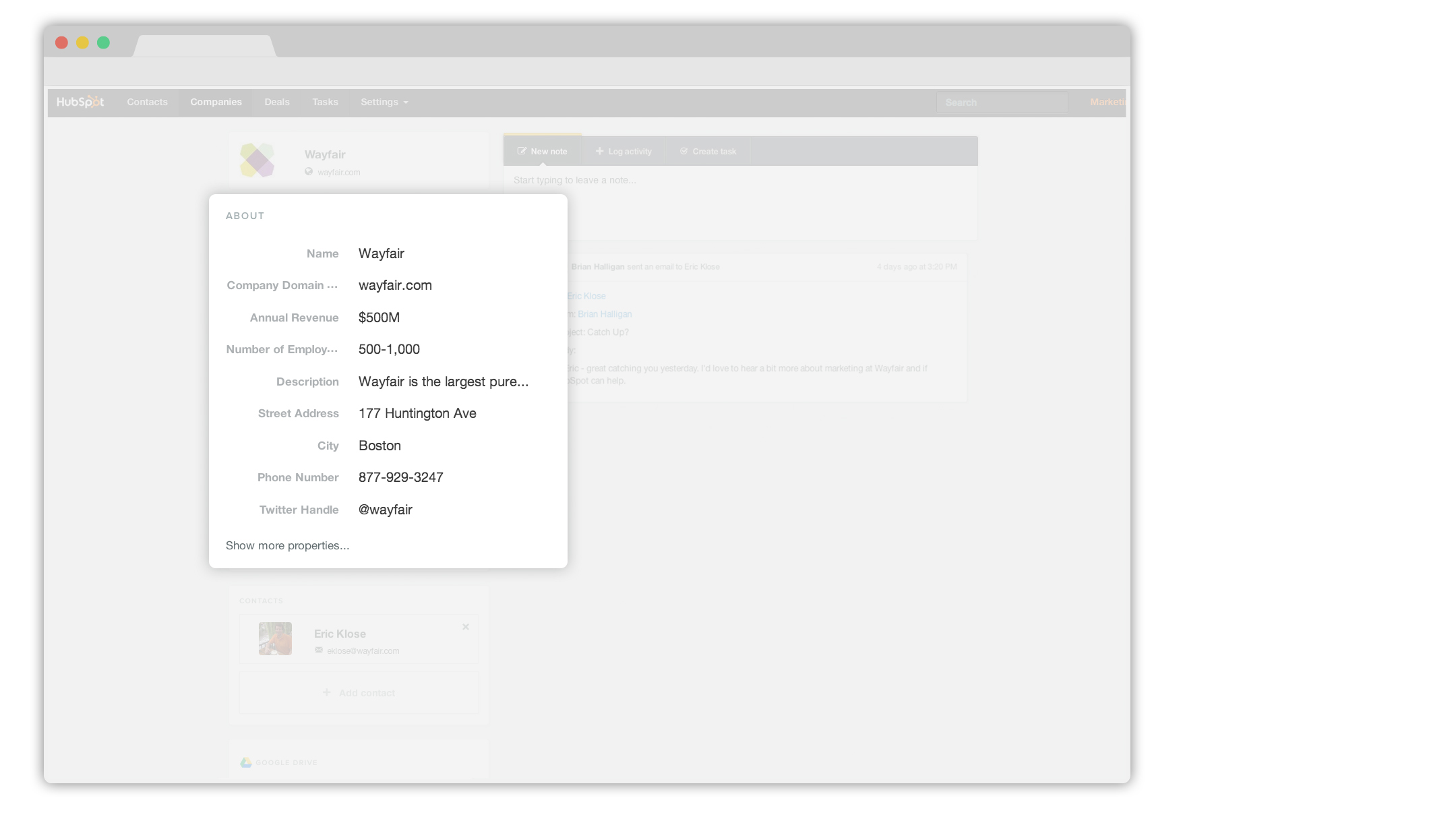 [Speaker Notes: HubSpot CRM automatically filled in some useful details about his company the second I emailed Eric. Social media information on his company, even their main phone line.]
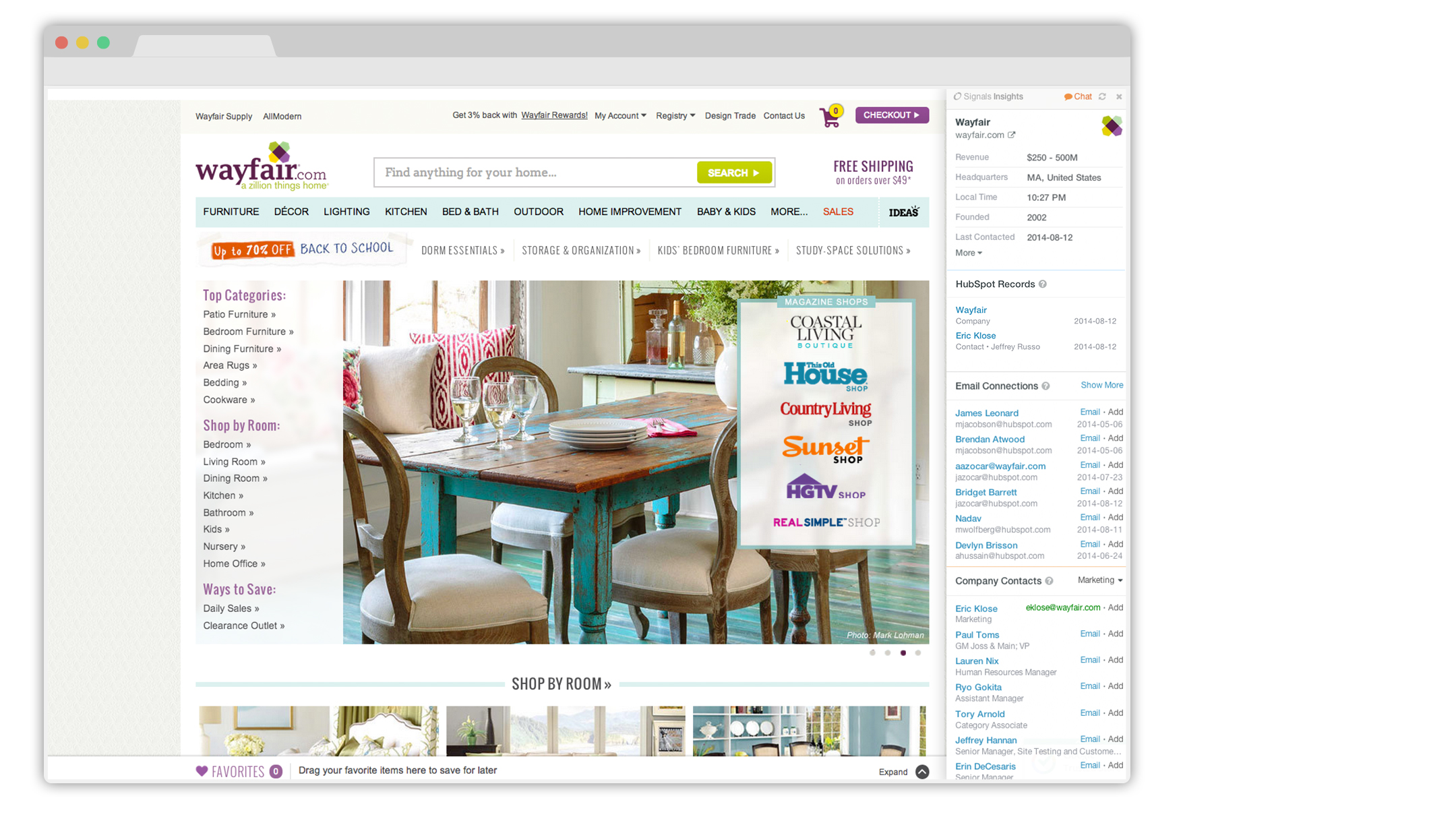 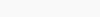 [Speaker Notes: I’ll click over to his company website. HubSpot CRM follows me everywhere I go through HubSpot Sales.]
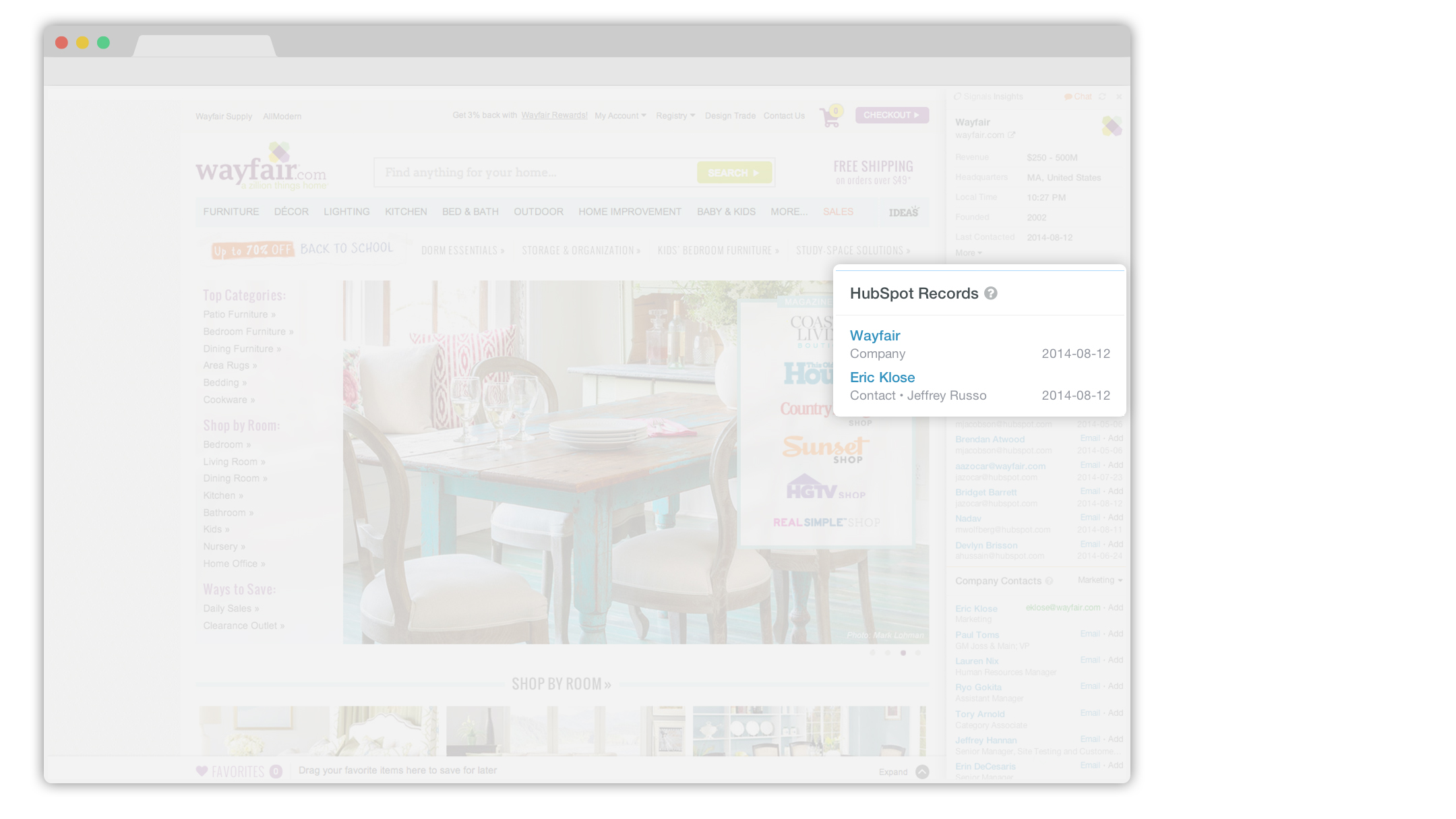 [Speaker Notes: I can see the new record for Wayfair and the new record for Eric in HubSpot CRM right here.]
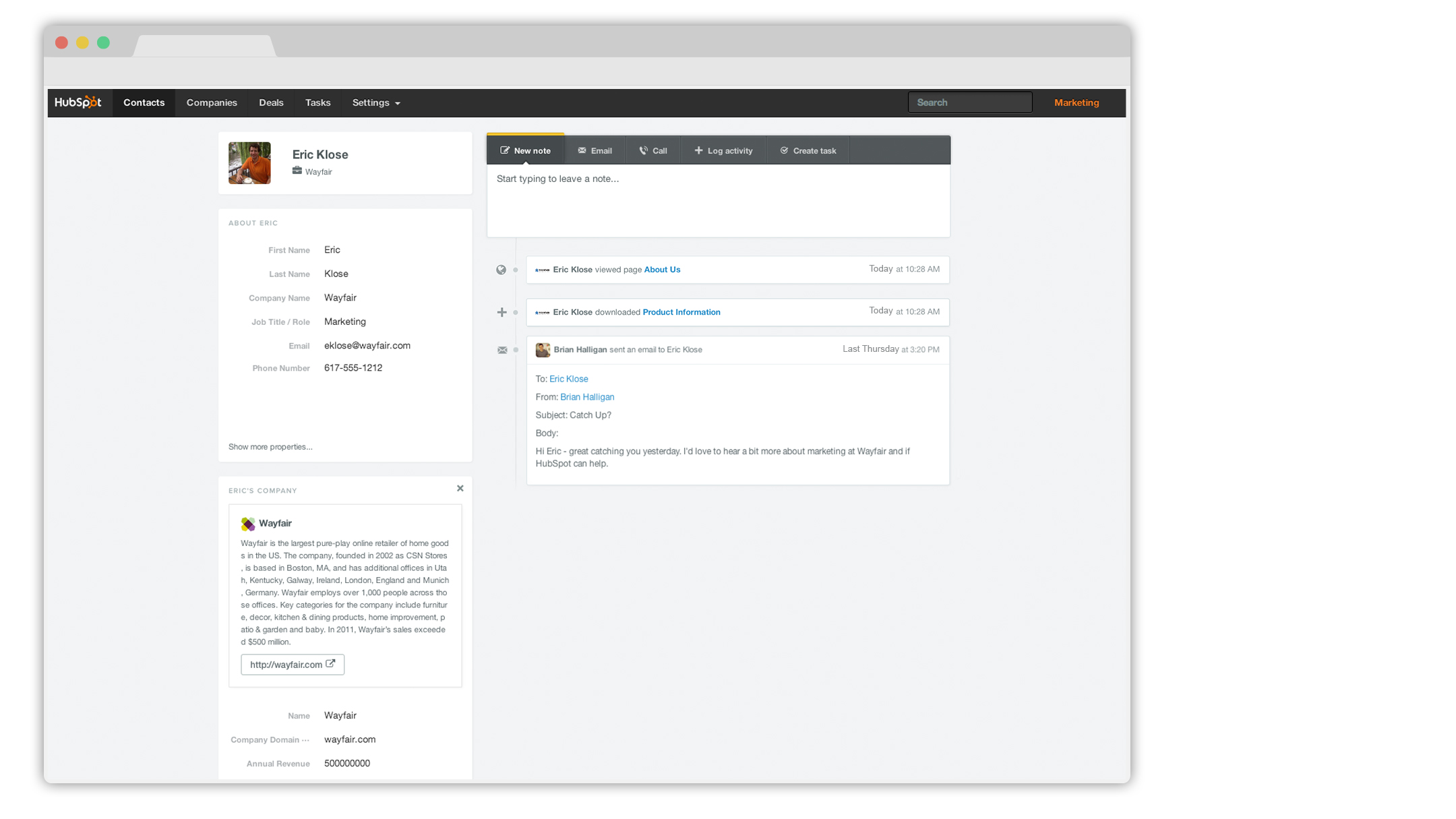 [Speaker Notes: A week has passed by... Eric has been on my website. I was alerted by HubSpot Sales, and I see it here in the timeline.]
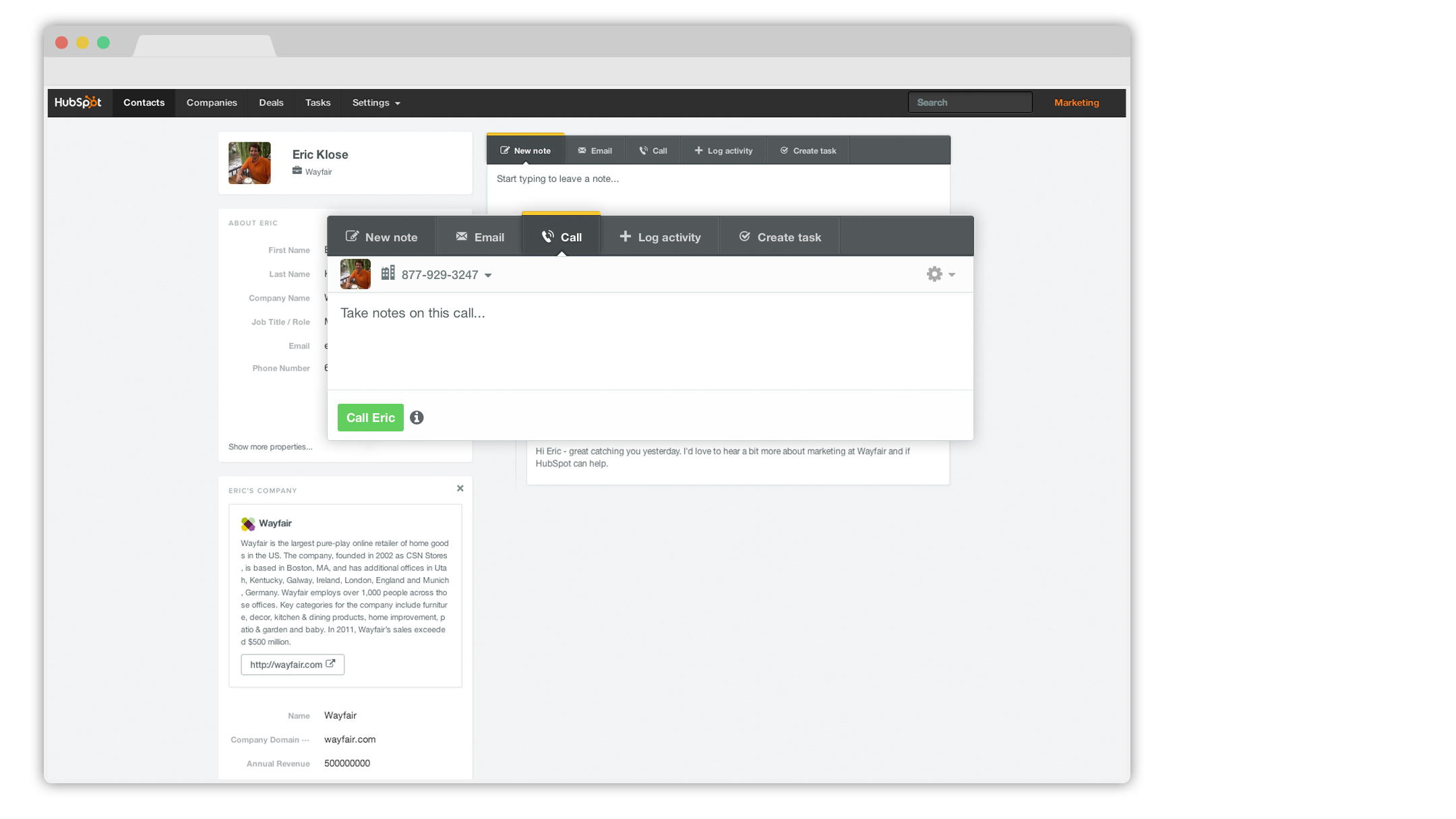 [Speaker Notes: It probably makes sense for me to give Eric a ring. I can do that right from my CRM! I don’t have his phone number, but with one click I can connect to the main line.]
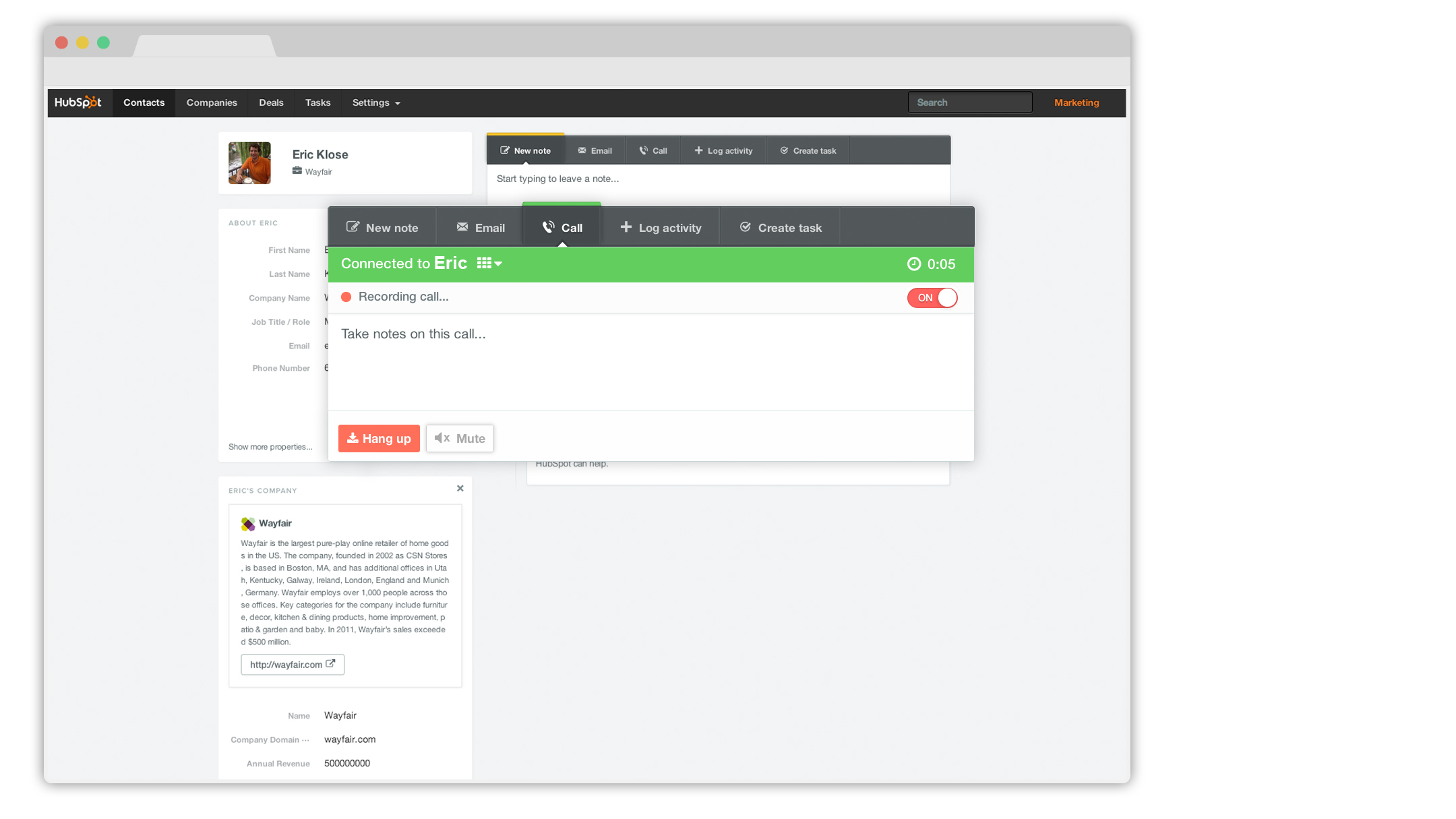 [Speaker Notes: The call is recorded while I’m talking to Eric. (Optional. It is your responsibility to be aware of local and state laws in your state, and the state you are calling to.)]
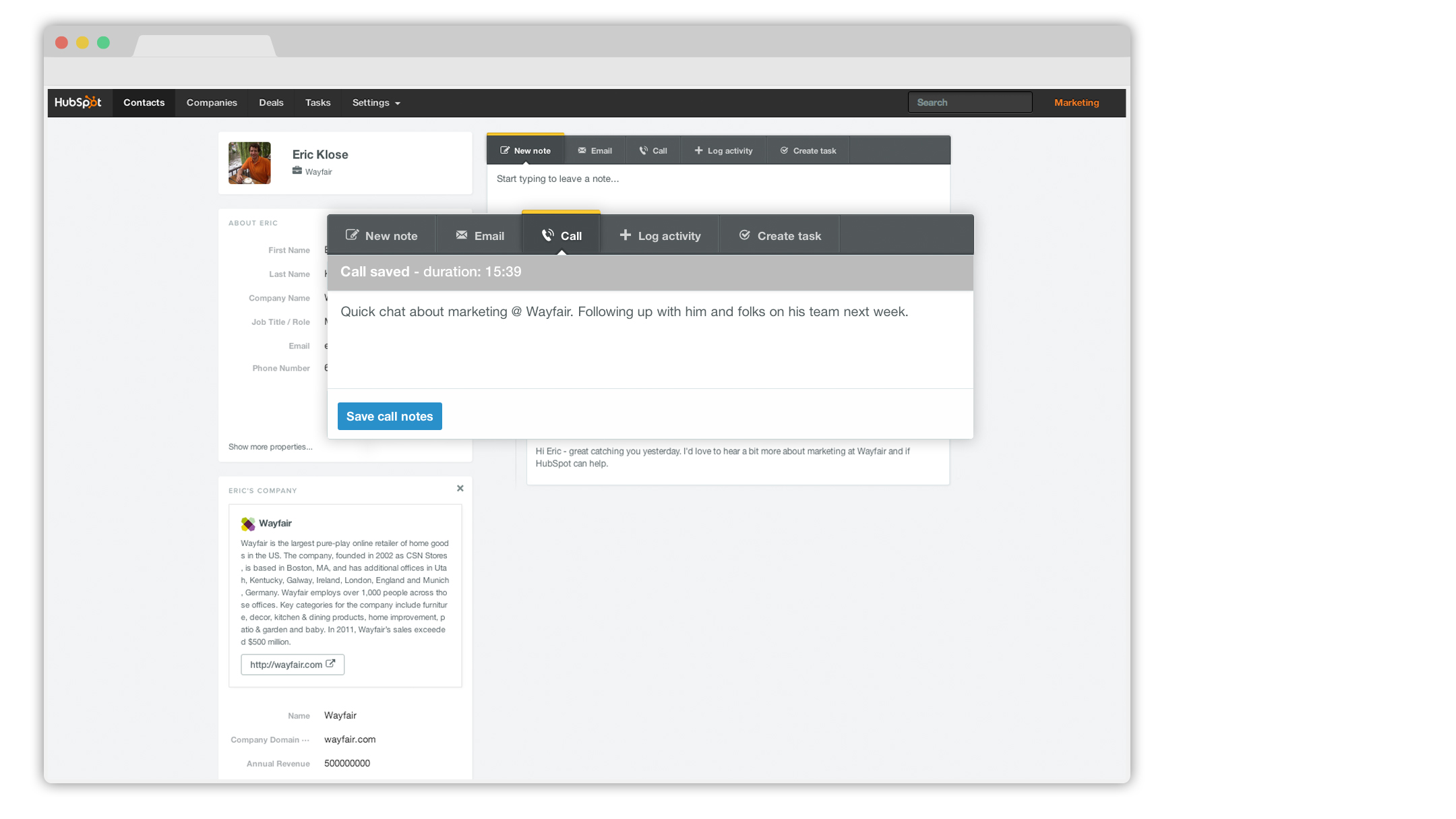 [Speaker Notes: Great call. I’ll take a few notes...]
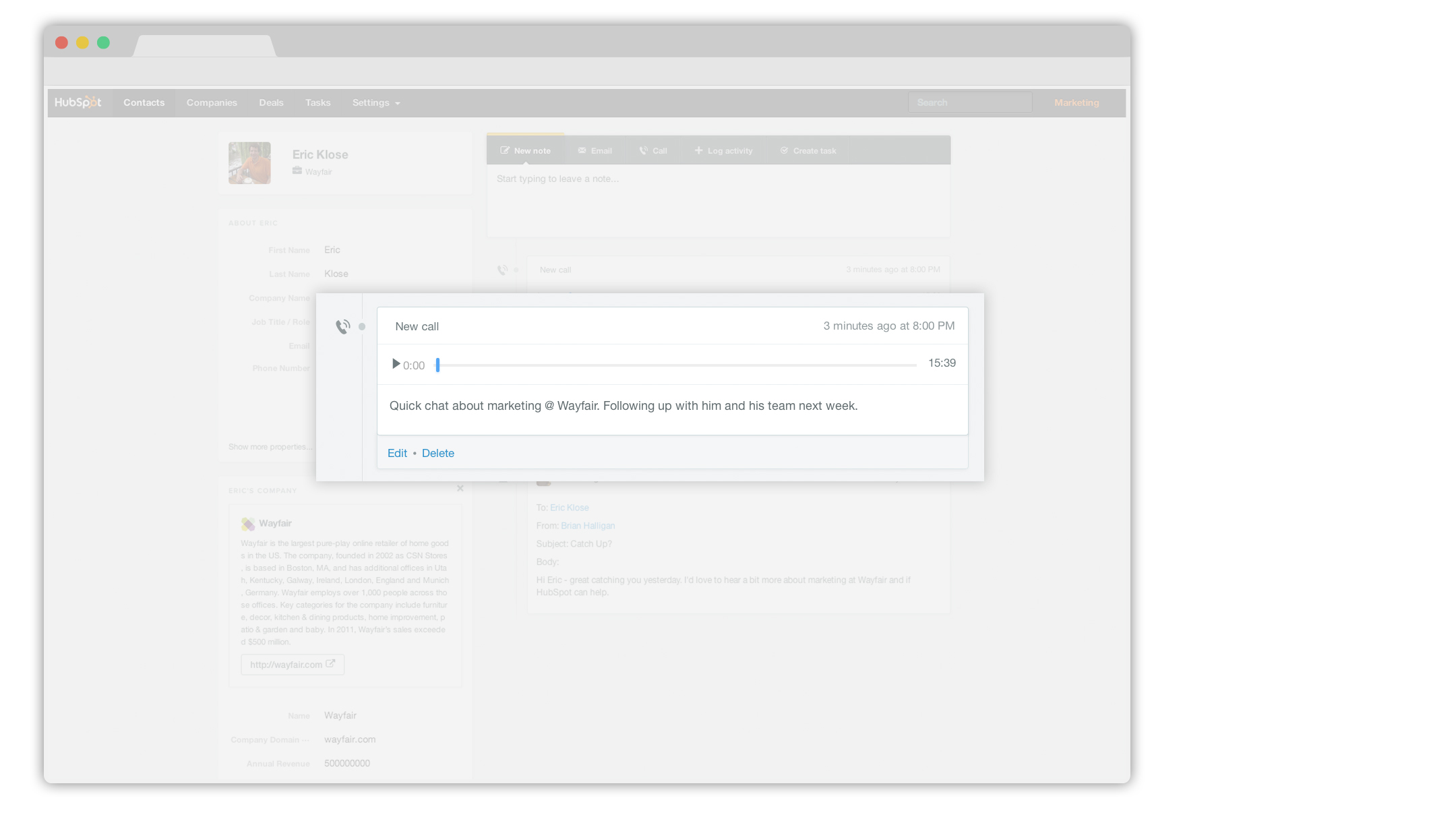 [Speaker Notes: And when I hang up, the call is logged, along with a full recording.]
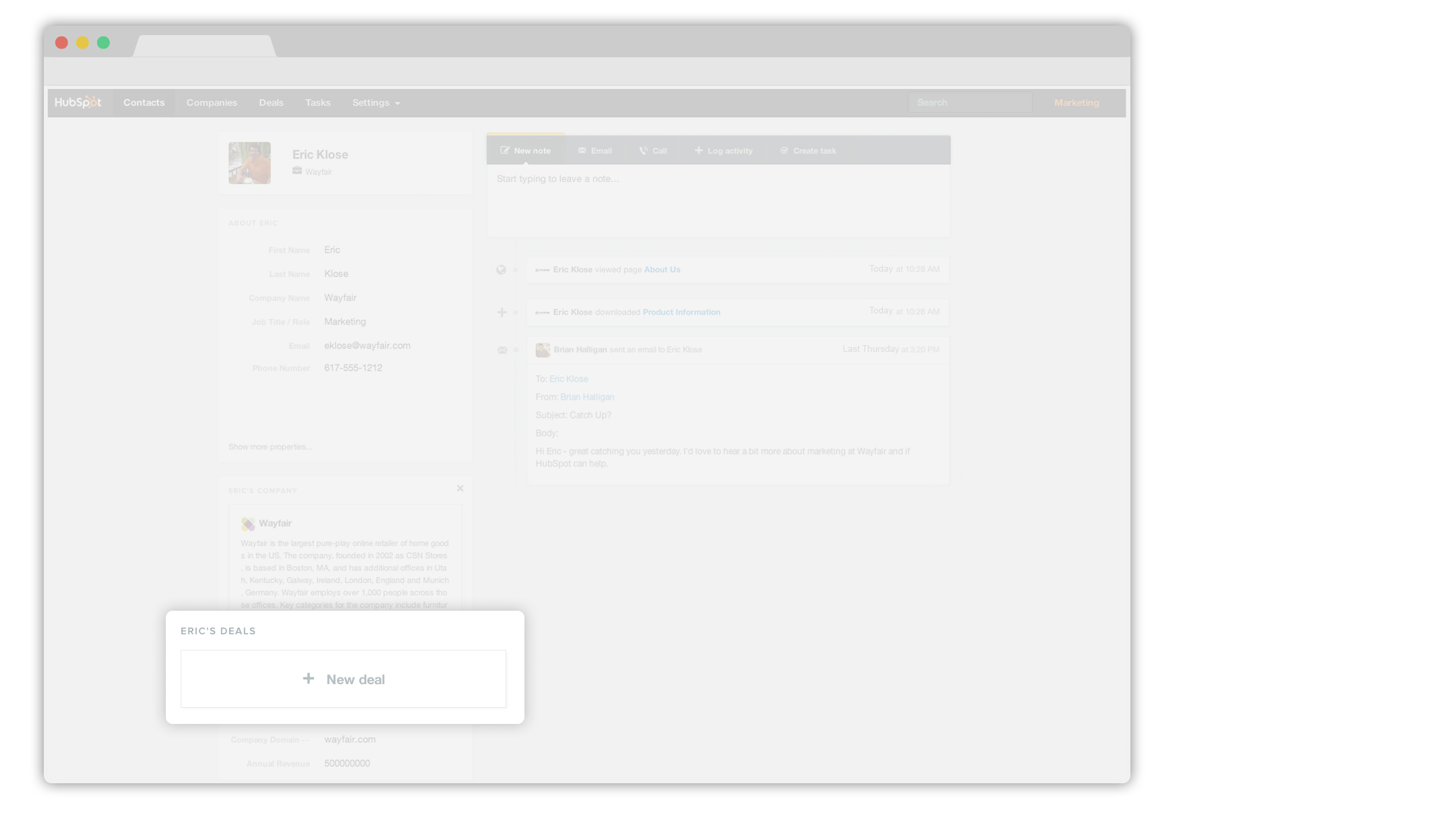 [Speaker Notes: The call went well, so I’m going to add a deal.]
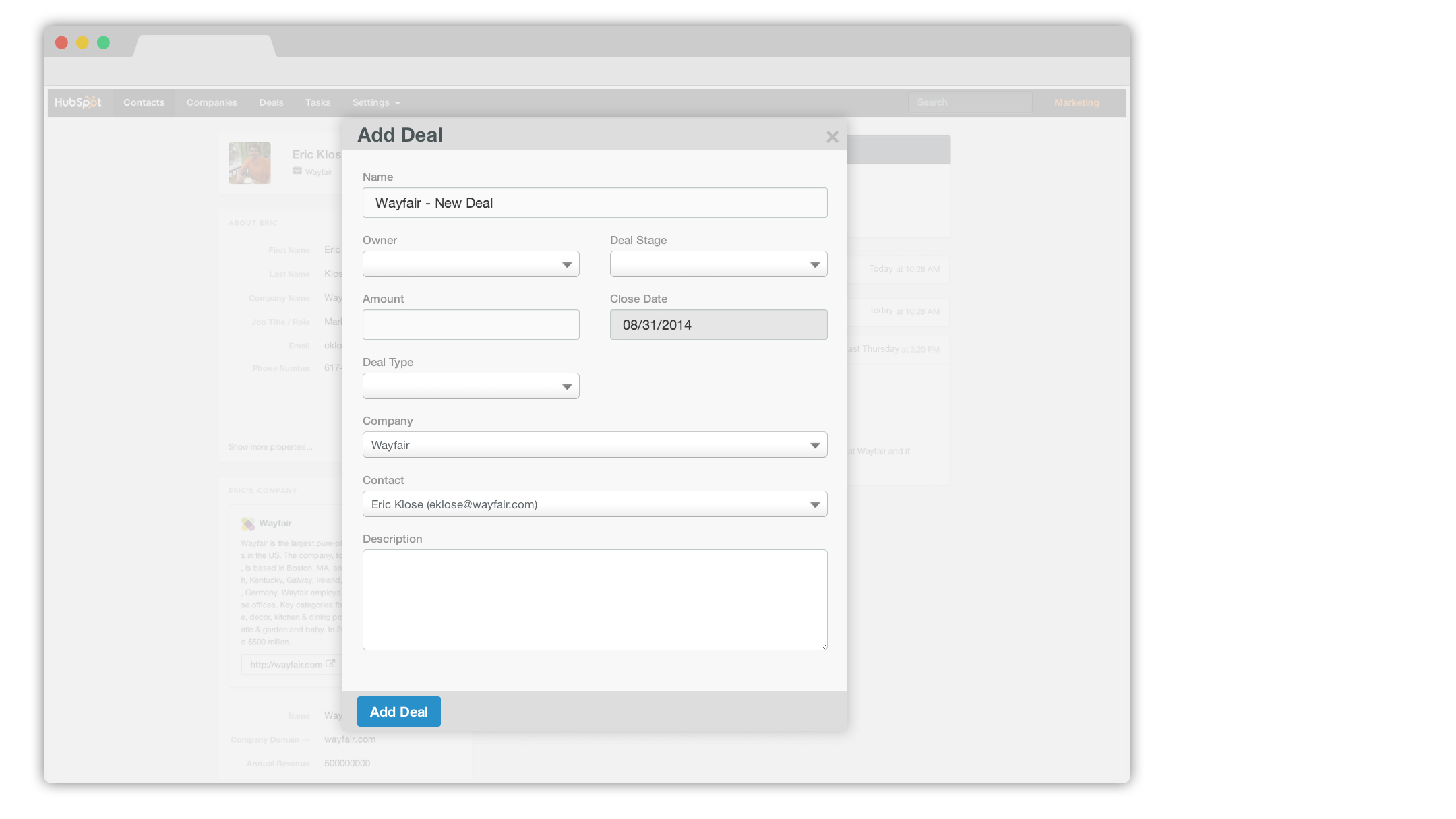 [Speaker Notes: Fill in some details about the deal...]
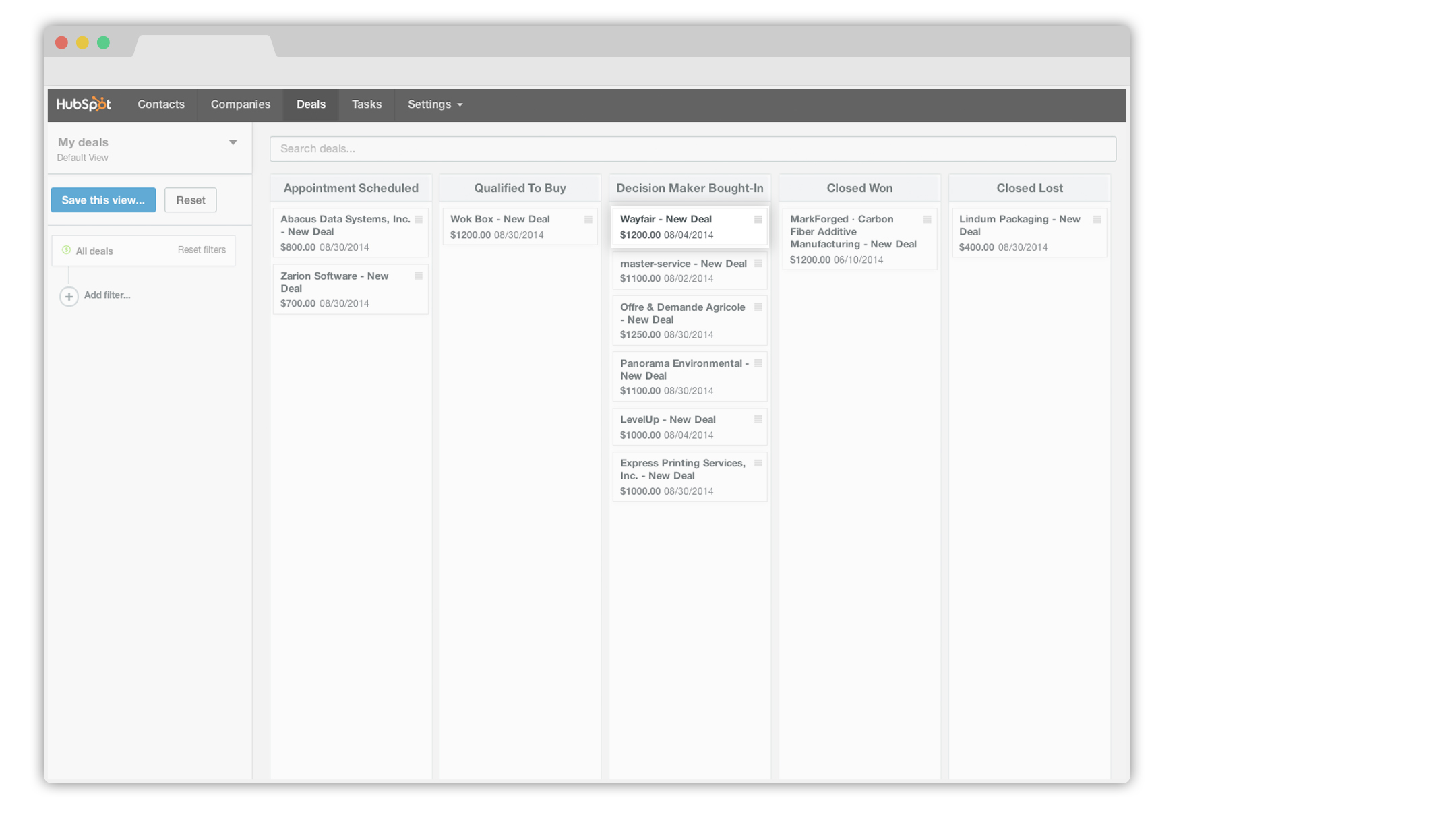 [Speaker Notes: And track the deal in this intuitive board view. As the deal progresses to closed won, all I need to do is drag it across my stages.]
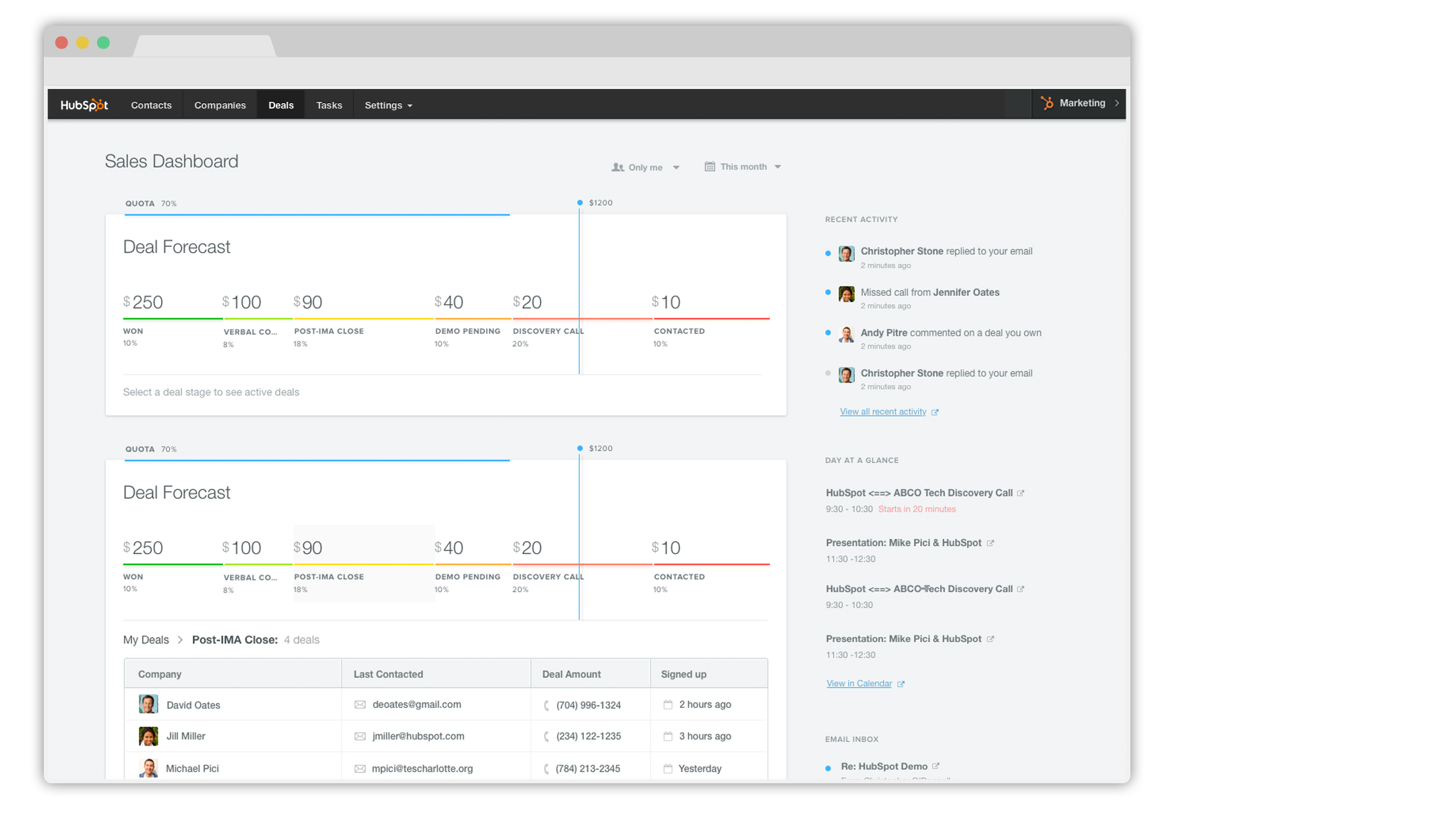 [Speaker Notes: Deal was won, and it’s reflected in my reporting.]